Θερμότητα   Η θερμότητα μεταδίδεται με αγωγή
Όνομα δασκάλου
Σχολείο
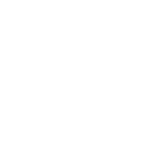 Η θερμότητα μεταδίδεται με αγωγή-Έναυσμα (1)
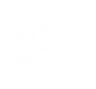 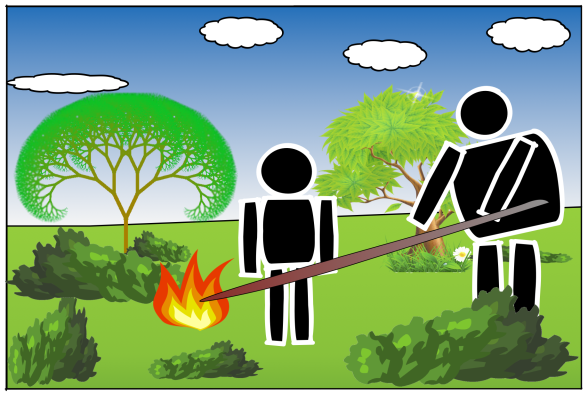 Κοίταξε την εικόνα του βιβλίου σου: Γιατί ο Αστερίξ αναγκάστηκε να αφήσει το ακόντιο, ενώ ο Οβελίξ το κρατά ακόμη;
2
Η θερμότητα μεταδίδεται με αγωγή-Πειραματισμός
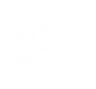 Παρατηρείστε τι θα συμβεί στα κομμάτια κεριού.
3
Η θερμότητα μεταδίδεται με αγωγή-Παρατήρηση
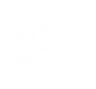 Καθώς θερμαίνω την άκρη της βελόνας, τα κομματάκια κεριού λιώνουν. Πρώτο λιώνει το κομματάκι του κεριού που βρίσκεται κοντά στη φλόγα και τελευταίο αυτό που βρίσκεται κοντά στο χέρι μου.
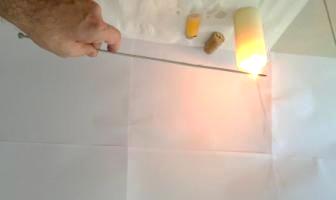 4
Η θερμότητα μεταδίδεται με αγωγή-Συμπέρασμα
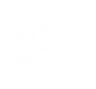 Γενικεύστε την προηγούμενη παρατήρησή σας.
Μην ξεχάσετε να χρησιμοποιήσετε τις λέξεις που αναφέρονται στο μπλε πλαίσιο του βιβλίου σας.
5
Η θερμότητα μεταδίδεται με αγωγή-Συμπέρασμα
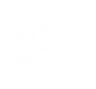 Η θερμότητα μεταδίδεται με αγωγή από την πιο ζεστή προς την πιο κρύα άκρη της βελόνας.
6
Η θερμότητα μεταδίδεται με αγωγή-Εφαρμογή (1)
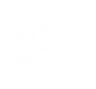 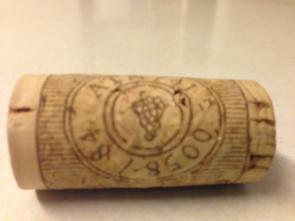 Γιατί έπρεπε να χρησιμοποιήσεις τον φελλό στο προηγούμενο πείραμα; (εφόσον η βελόνα δεν είχε πλαστικό προστατευτικό περίβλημα)
7
Η θερμότητα μεταδίδεται με αγωγή-Εφαρμογή (1)
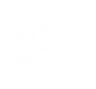 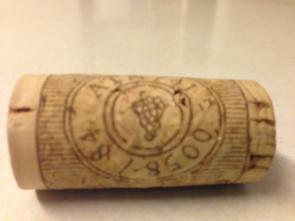 Χρησιμοποίησα τον φελλό για να μη μεταδοθεί η θερμότητα στο χέρι μου και καώ.
8
Η θερμότητα μεταδίδεται με αγωγή-Εφαρμογή (2)
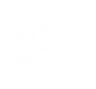 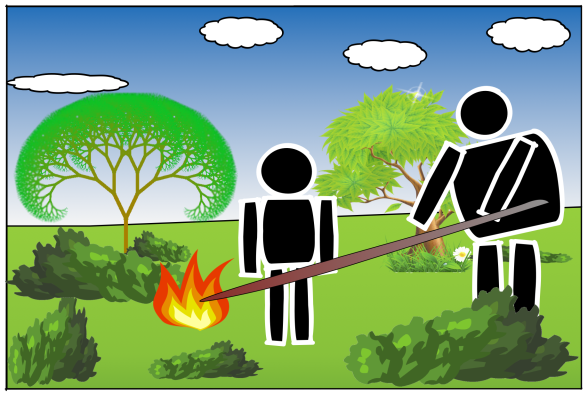 Μπορείς να εξηγήσεις γιατί ο Αστερίξ αναγκάστηκε να αφήσει το ακόντιο, ενώ ο Οβελίξ το κρατά ακόμη;
9
Η θερμότητα μεταδίδεται με αγωγή-Εφαρμογή (2)
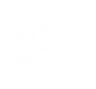 Λόγω της φωτιάς μεταδίδεται θερμότητα με αγωγή μέσα από το σιδερένιο ακόντιο με αποτέλεσμα να έχει μεταδοθεί μέχρι το σημείο που ο Αστερίξ κρατούσε το ακόντιο αλλά όχι ακόμα μέχρι το σημείο που κρατάει ο Οβελίξ.
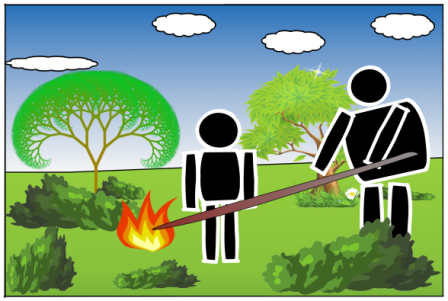 10
Η θερμότητα μεταδίδεται με αγωγή-Εφαρμογή (3)
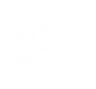 Αν ακουμπήσεις μία κατσαρόλα που βρίσκεται στο μάτι της κουζίνας, θα καείς. Αν την πιάσεις όμως από τα χερούλια, όχι.

Μπορείς να εξηγήσεις γιατί δεν καιγόμαστε, όταν πιάνουμε την κατσαρόλα από τα χερούλια;
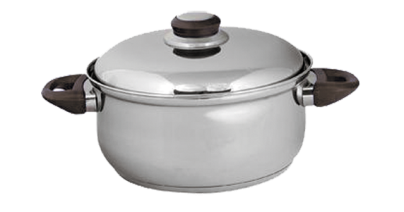 11
Η θερμότητα μεταδίδεται με αγωγή-Εφαρμογή (3)
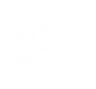 Η κατσαρόλα είναι κατασκευασμένη από ατσάλι που είναι καλός αγωγός της θερμότητας, ενώ τα χερούλια από πλαστικό, που είναι κακός αγωγός της θερμότητας. Γι’ αυτό μπορούμε άφοβα να πιάνουμε την κατσαρόλα από τα χερούλια.
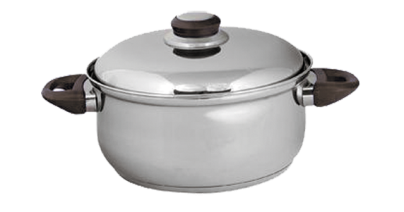 12
Η θερμότητα μεταδίδεται με αγωγή-Εφαρμογή (4)
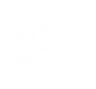 Μία μητέρα λέει στο παιδί της το χειμώνα: «Βάλε ζεστά ρούχα, για να μην κρυώσεις». Αν όμως μετρούσαμε με το θερμόμετρο, θα διαπιστώναμε ότι τα ρούχα και το δωμάτιο έχουν την ίδια θερμοκρασία. 
Τι θα έπρεπε να πει η μητέρα σωστότερα;
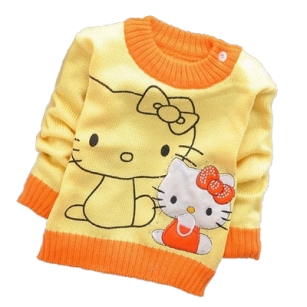 13
Η θερμότητα μεταδίδεται με αγωγή-Εφαρμογή (4)
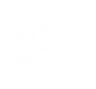 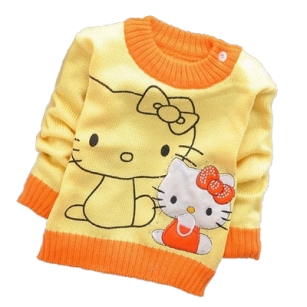 Η μητέρα θα έπρεπε να πει: «Βάλε μάλλινα χοντρά ρούχα που επειδή εγκλωβίζουν αέρα είναι κακοί αγωγοί της θερμότητας.»
14